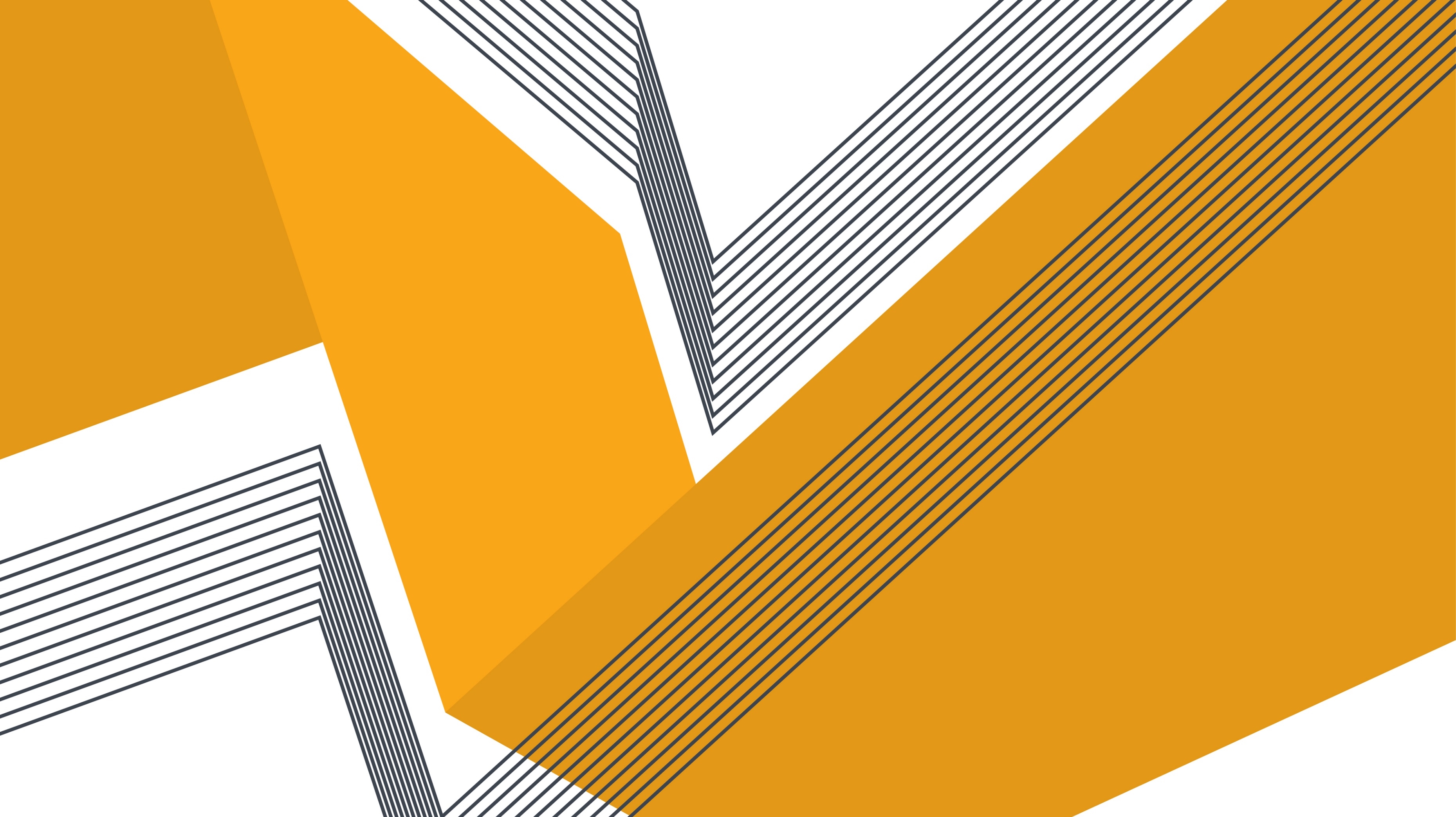 Principles of Ejusdem Generis and Noscitur a sociis
© Sumiti Ahuja, Assistant Professor, Law Centre-II, University of Delhi
Principles of ejusdem generis and noscitur a sociis arise from linguistic implication by which words having literally a wide meaning (when taken in isolation) are treated as reduced in scope by the verbal context. [Image Source: https://slideplayer.com/slide/16232025/]
EJUSDEM GENERIS
Outline followed:
This Latin expression is literally translated as ‘of the same kind’.

It dictates that ambiguous phrases or clauses will derive their meanings from the specific context in which they appear.
Definition and Description of Ejusdem Generis Principle
It’s a rule in respect to use or interpretation of general words. 
This rule provides that where there are general words following an enumeration of particular or specific words, the general words must be confined to things of the same kind as those specified.
 In other words, the rule says that where particular words are followed by general, the general words should not be construed in their widest sense but should be held as applying to objects, persons or things of the same nature or class as those specifically enumerated. 
 Halsbury stated: “…….for the ejusdem generis rule to apply, the specific words must constitute a category, class or genus, if they constitute such a category, class or genus, then only things which belong to that category, class or genus fall within the general words.”
 Unless there is a genus or category, there is no room for the application of ejusdem generis.
This rule teaches us that broad and comprehensive expressions in an Act, such as “and all others”, or “any others” etc. are usually to be restricted to persons or things “of the same kind” or class with those specially named in the preceding words.
 Pre-requisites for the application of principle of ejusdem generis can be stated as follows:
The statute contains an enumeration by specific words;
The words of enumeration constitute a class, category or genus;
The class is not exhausted by enumeration;
The general term or words follow the enumeration; and
There is not clearly manifested an intent that the general term be given a broader meaning than the doctrine requires.  
 This principle should be resorted to not for the purpose of defeating the intention of the legislature but for the purpose of elucidating its words and giving effect to its intention.
The most cogent reasoning advanced in support of restricting the meaning of general term is that if it was intended to include everything under the general term, irrespective of its similarity to the specially named matters, then the latter would not have been thus set forth, or, there wasn’t any reason behind specially providing for an enumeration belonging to a distinct category.
Application of the Principle
This principle again emphasizes the importance of context in statutory interpretation.
 Example 1:
Q: A statute prohibited citizens from carrying “knives, rifles, pistols, clubs, brass knuckles, or any other such implements on their person”. If a person was found to be carrying a machine gun, will the same be considered as covered under the prohibition imposed?
A: General term “any other such implements” in the above example follows an enumeration of specific terms “knives, rifles, pistols, clubs, brass knuckles”. The enumeration falls under a particular or distinct category of implements which are weapons. There is a commonality between the specific list provided. Now we need to see whether machine gun can be read under the general term “implement” as used in the context of this statute.
Yes, it seems likely that machine gun would be interpreted to be a prohibited implement (as it also is a weapon).
Extending it further, can we say that a garden spade would also fall under this prohibited implements? Answer is no, although its also an implement (tool) but it doesn’t share the same nature as that of the specific terms mentioned above.
Example 2:
Powell v. Kempton Park Racecourse (1897): The Betting Act 1853 made it an offence to “…keep a house, office, room or other place for the purposes of betting”. 
Q: The House of Lords had to decide if the statute applied to a betting stand in an uncovered enclosure at Kempton Park Racecourse?
A: The court applied the ejusdem generis rule and held that the other items mentioned in the statute related to places indoors whereas the enclosure was outside. Therefore, the general term “other place” will not include uncovered enclosure at a racecourse. There was thus no offence committed.

Example 3:
If a law refers to “automobiles, trucks, tractors, motorcycles and other motor-powered vehicles”.
Q: Whether the general term “other motor-powered vehicles” would include airplanes?
A: ”other vehicles" would not include airplanes, since the list was of land-based transportation.
When principle of Ejusdem Generis can’t be applied?
Like all other rules, it serves as an aid to discover the intention of legislature; it is neither final nor conclusive and is attracted only when the specific words enumerated constitute a class, which is not exhausted and are followed by general terms. (Tribhuvan Prakash Nayyar v. Union of India, AIR 1970 SC 540)
 Application of ejusdem generis principle is subject to two logical qualifications/its application has two prominent limitations:
Where there is otherwise shown an intention to include under the general term, matters other than those which may be similar in nature to those specifically named, then the plain intent shouldn’t be allowed to be defeated by a rule of construction.
The general term is not restricted to a meaning similar to the specially named terms where the latter are exhaustive, and this seems true even though the general intent of the writing may seem to be to affect only the matters specially named. The general terms cannot be made meaningless by a mere rule of construction.
 The maxim is not universal in application. It is not one which will be arbitrarily applied in all cases. 
 In short, ejusdem generis is not an inviolable rule of law but only a permissible inference in the absence of an indication to the contrary.
Advantages & Disadvantages of ejusdem generis principle
[Speaker Notes: Source: https://getrevising.co.uk/grids/advantages_and_disadvantages_of_the_ejusdem

The advantages and disadvantages of both principles ejusdem generis and noscitur a sociis are more or less same. 

For advantages and disadvantages of noscitur a sociis, you may refer: https://getrevising.co.uk/grids/advantages_and_disadvantages_of_the_noscitur]
NOSCITUR A SOCIIS
Outline followed:
This Latin expression is translated as  ‘it is known by its associates’.

Noscitur a sociis is the principle that a word takes meaning from the company it keeps.
Definition and Description of Noscitur a sociis Principle
According to this principle, the associated words take their color or meaning from one another if the context, of statute so suggested, i.e., “when two or more words which are susceptible of analogous meaning are coupled together, they are understandable to be used in their cognate sense, they take as it were their color from each other, that is, the more general is restricted to a less general or particular having a certain meaning” (Maxwell).
 Philosophy behind this principle is that the meaning of doubtful word may be ascertained by reference to the meaning of words associated with it (State of Bombay v. Hospital Mazdoor Sabha, AIR 1960 SC 610).
 A word whose meaning is uncertain, questionable or doubtful can be understood and defined by its association with surrounding words and its context.
Following conditions are to be fulfilled for the application of noscitur a sociis principle:
The general word is in immediate connection of the words preceded to it.
The general word is susceptible of analogous meaning with the words to which it keeps company so that they may be read in their cognate sense.
The intention of the legislature is such that associated words would take meaning from one another under the context in which they are used.
The intention appears to be not different from the construction noscitur a sociis being given to the associated words.
Application of the Principle
The maxim Noscitur a sociis is quite frequently applied in the construction of statute, will, or agreement, including insurance policies. 
 Example 1:
In Dr. Devendra M. Surti v. State of Gujarat, AIR 1969 SC 63, the court was dealing with the definition of ‘commercial establishment’ in section 2(4) of the Bombay Shops and Establishment Act, 1948, that reads: “Commercial establishment means an establishment which carries on any business or trade or profession”.
Q: Whether a private dispensary of a doctor will fall within the definition of commercial establishment?
A: The word ‘profession’ was construed with the associated words business and trade and the Supreme Court held that a private dispensary of a doctor was not within the definition of commercial establishment given in the Act.
Example 2:
The Supreme Court of India in case of Pradeep Agarbatti, Ludhiana v. State of Punjab, AIR 1998 SC 171, dealt with interpretation of term perfumery as used in Schedule ‘A’ Entry 16 of Punjab Sales Tax Act, which reads as: “cosmetics, perfumery & toilet goods excluding toothpaste , tooth powder kumkum & soap.”
Q: Whether dhoop and agarbatti will fall under ‘perfumery’ as mentioned above.
A: With reference to the Punjab Sales Tax Act held that the word, “perfumery’’ means such articles as used in cosmetics and toilet goods viz, sprays, etc. but does not include ‘Dhoop’ and ‘Agarbatti’. 
 Example 3:
Q: Consider the interpretation of the word ‘old’ as used in “old, discarded, unserviceable or obsolete machinery, stores or vehicles etc.” [Rainbow Steels Ltd. And Anr. v. Commissioner Of Sales Tax, Uttar Pradesh, AIR 1981 SC 2101]
A: It was held that the four adjectives- old, discarded, unserviceable, obsolete, which are susceptible to analogous meaning are clubbed together while qualifying machinery. The first adjective is more general than the other three and as such all the four would take their color from each other, the meaning of the more general adjective ‘old’ being restricted to a sense analogous to that of less general namely “discarded, unserviceable or obsolete”. The expression ‘old’ was therefore construed to refer to machinery that had become non-functional or non-usable.
When principle of Noscitur can’t be applied?
This doctrine is merely a rule of construction and it cannot prevail in cases where it is clear that the wider words have been deliberately used in order to make the scope of defined word correspondingly wider. Where the object of the legislature in using wider words is clear and free of ambiguity, this rule cannot be pressed into service.
Comparison between Ejusdem Generis and Noscitur a sociis
Ejusdem generis and noscitur a sociis have their origin as common law canons of construction, used to assist in the interpretation of statutes. There is a degree of overlap in both canons: ejusdem generis can be seen as a specific application of the more general canon of noscitur a sociis. 
Although theoretically separate, these two Latin maxims essentially make the same point: ‘the meaning of an ambiguous word or phrase within a statute is to be inferred from the context in which it appears’.
 Noscitur is a rule wider than Ejusdem Generis, latter rule is only an application of the former rule.